WHO epidemiological update, 22.02.2021
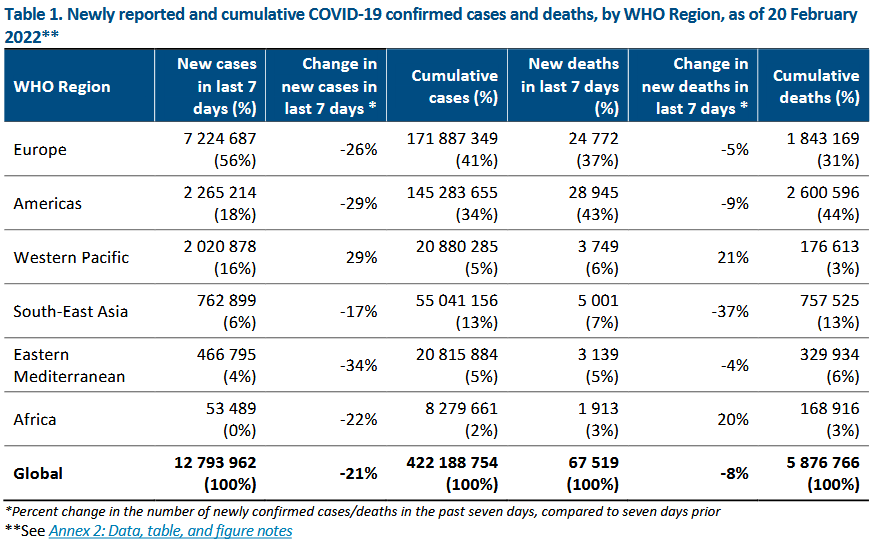 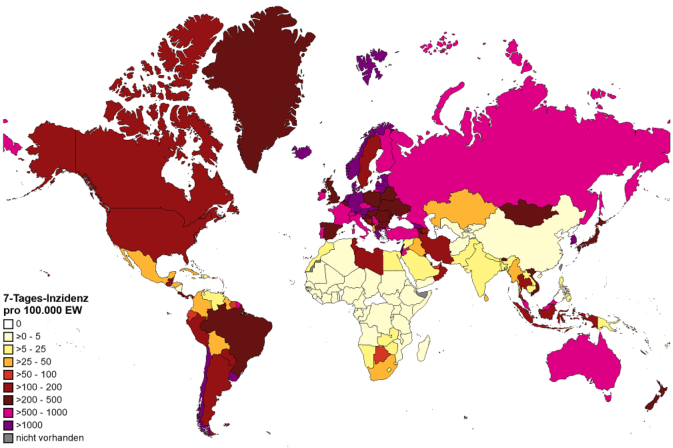 Abnahme der Fallzahlen mit Ausnahme westl. Pazifik (Brunei, China, Neuseeland, Südkorea, Vietnam)
Quelle: WHO SitRep 22.02.2022, Datenstand 20.02.2022
	Karte – WHO, Datenstand 24.02.2022
WHO epidemiological update, 22.02.2021
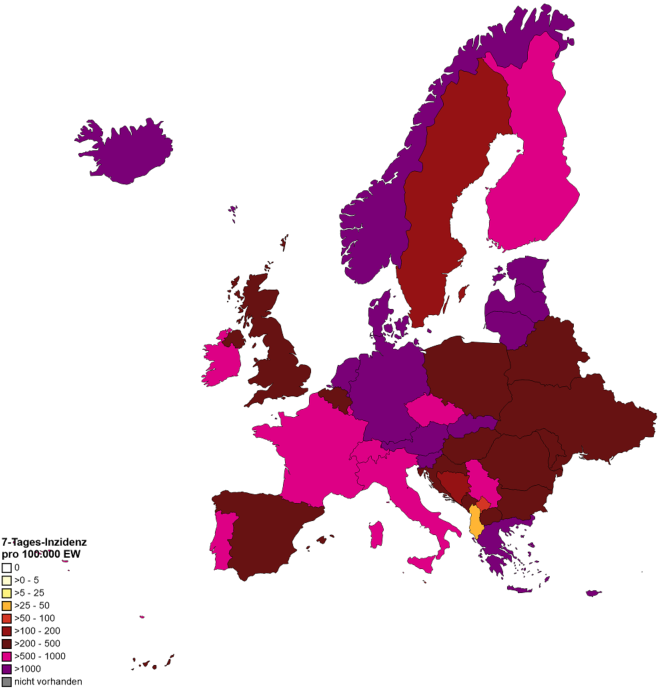 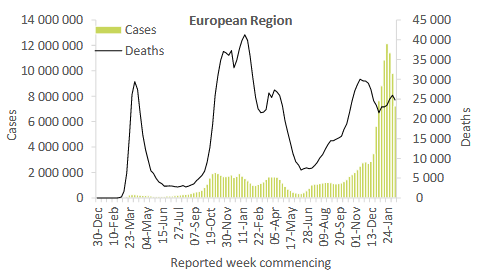 Quelle: WHO SitRep 22.02.2022, Datenstand 20.02.2022
	Karte – WHO, Datenstand 24.02.2022
Deeskalation der COVID-19-Maßnahmen in Europa
17.02.
17.02.
24.02.	 24.02.	  25.02.
28.02.  01.03.
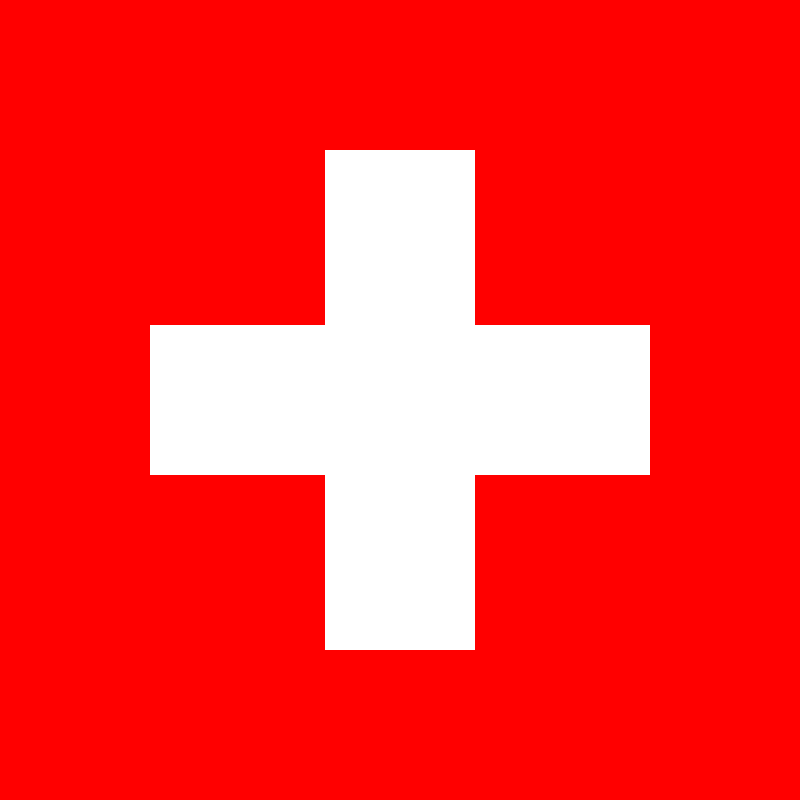 Aufhebung der Maßnahmen
X 2G-Zertifikat
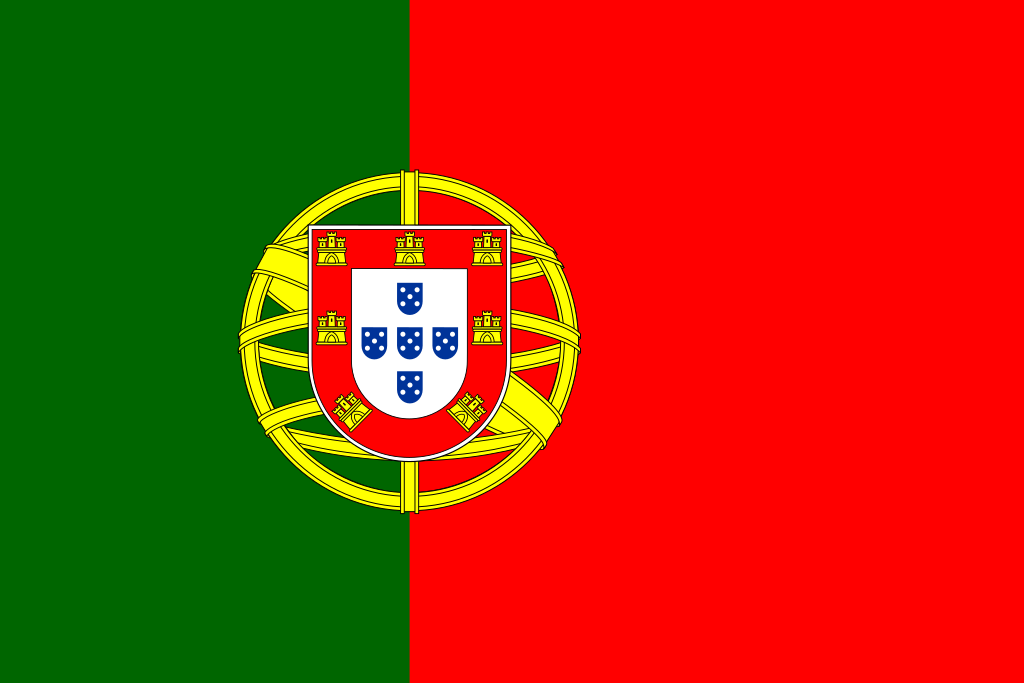 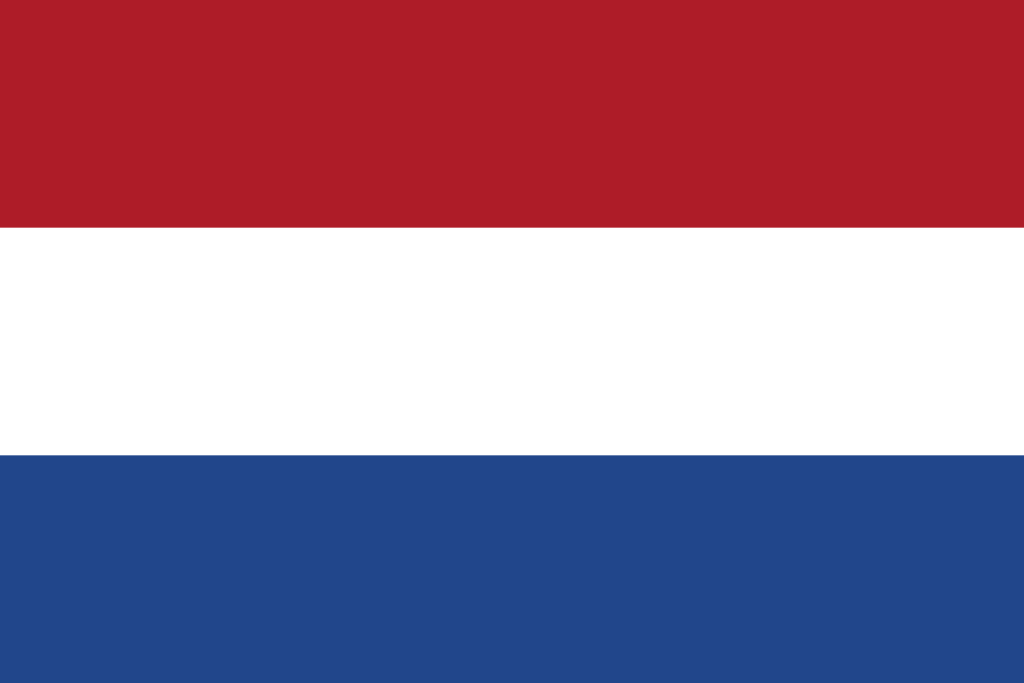 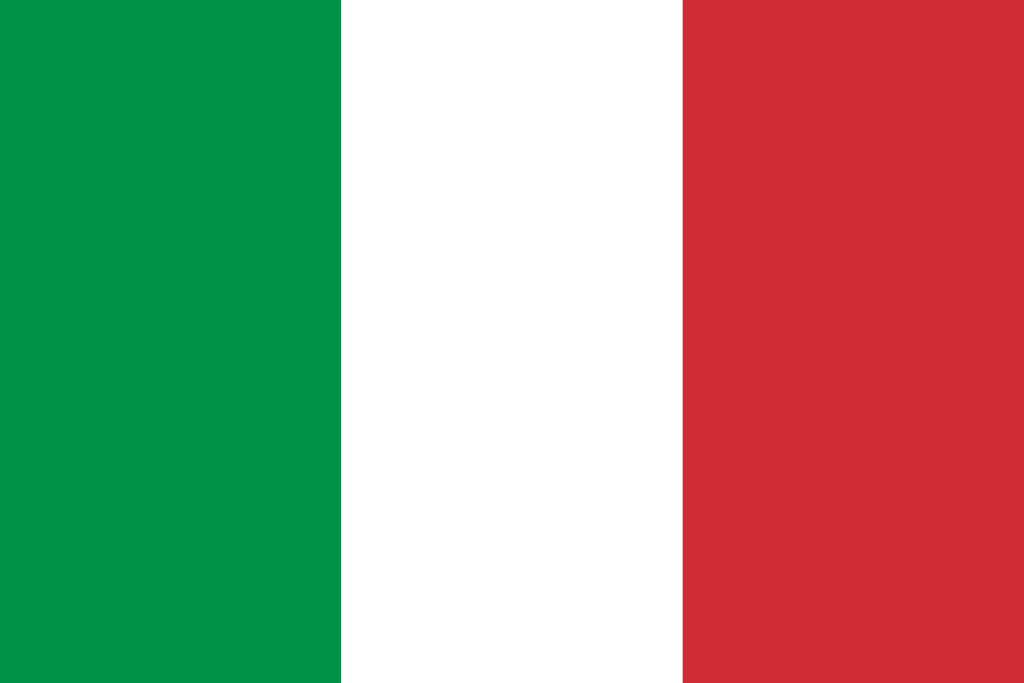 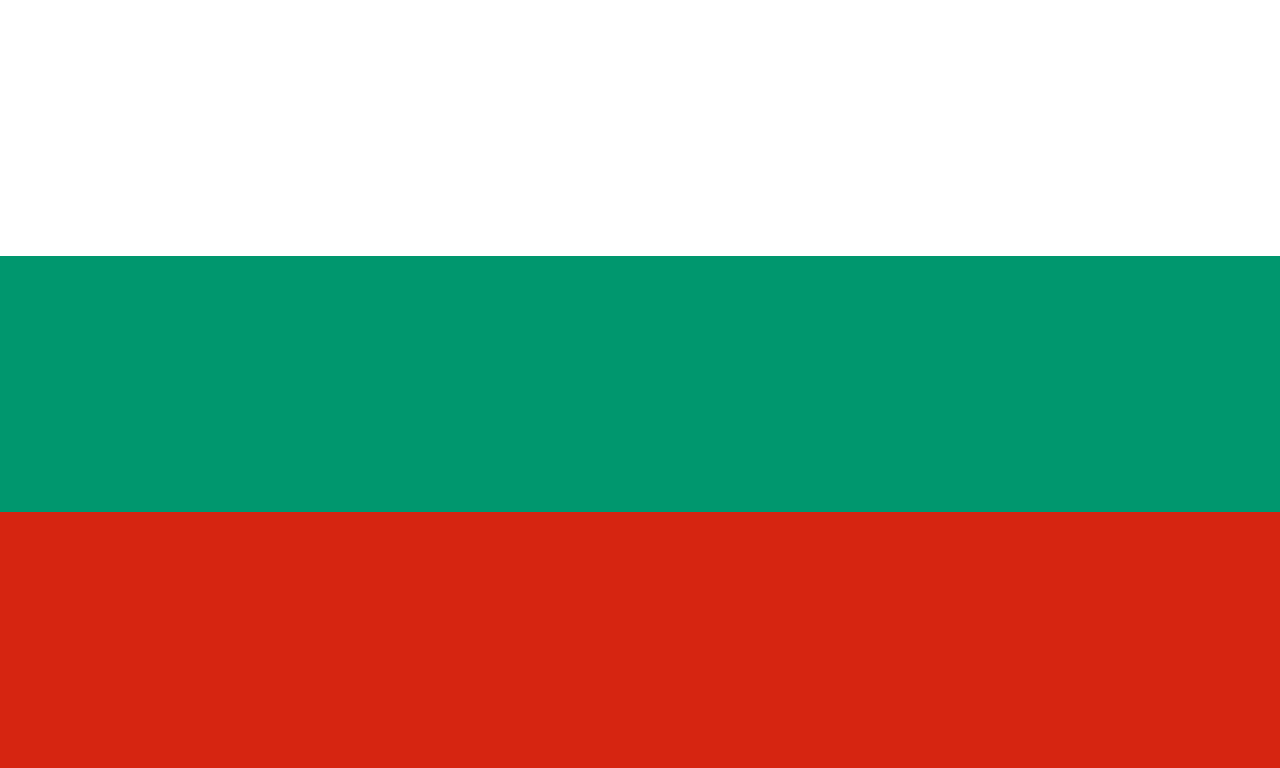 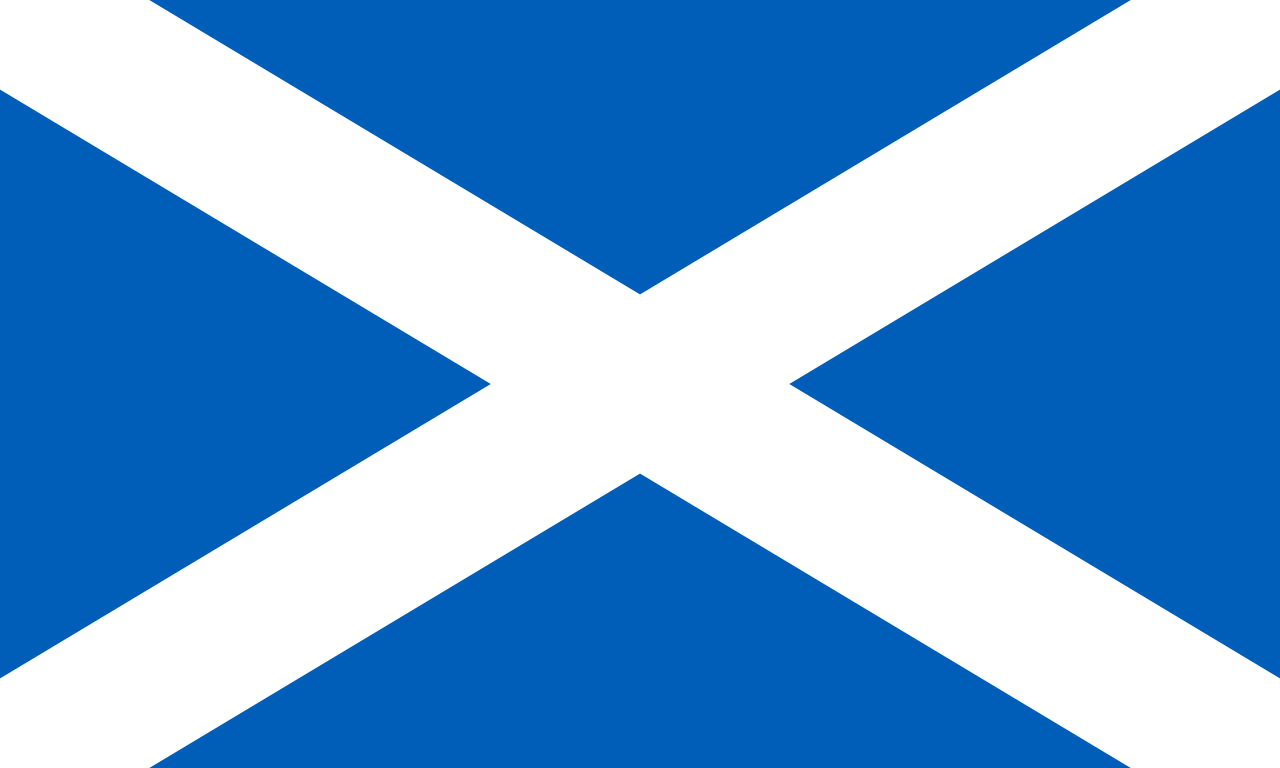 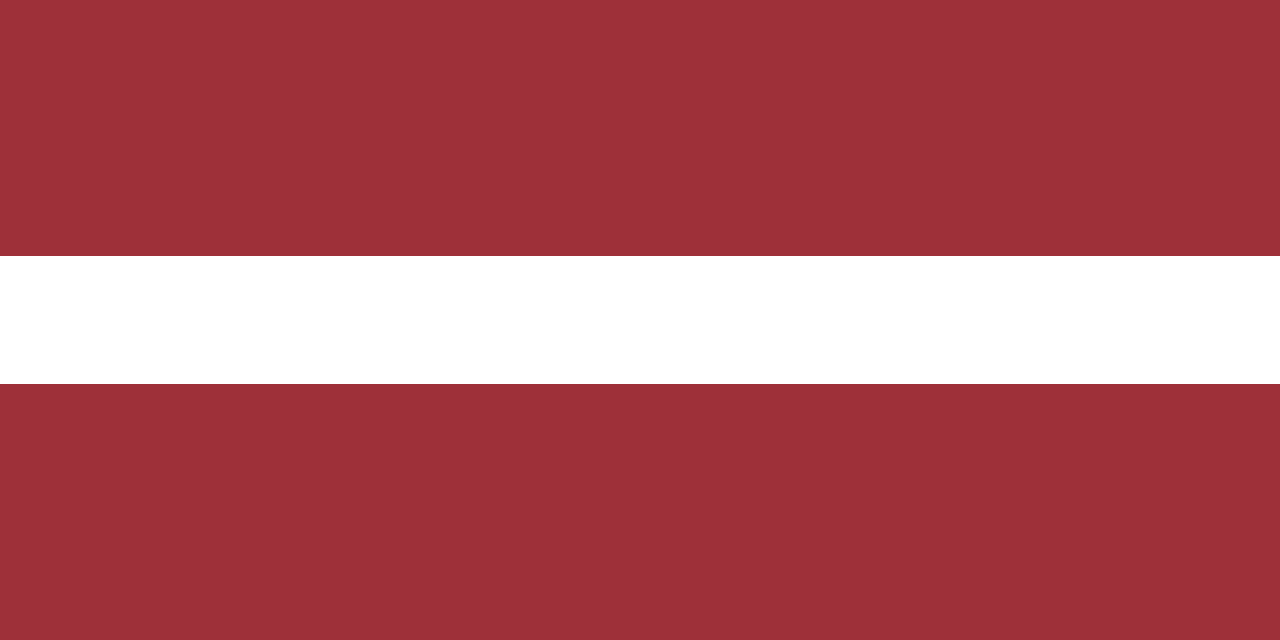 24.02.
18.02.
X/↓ Isolation Fälle
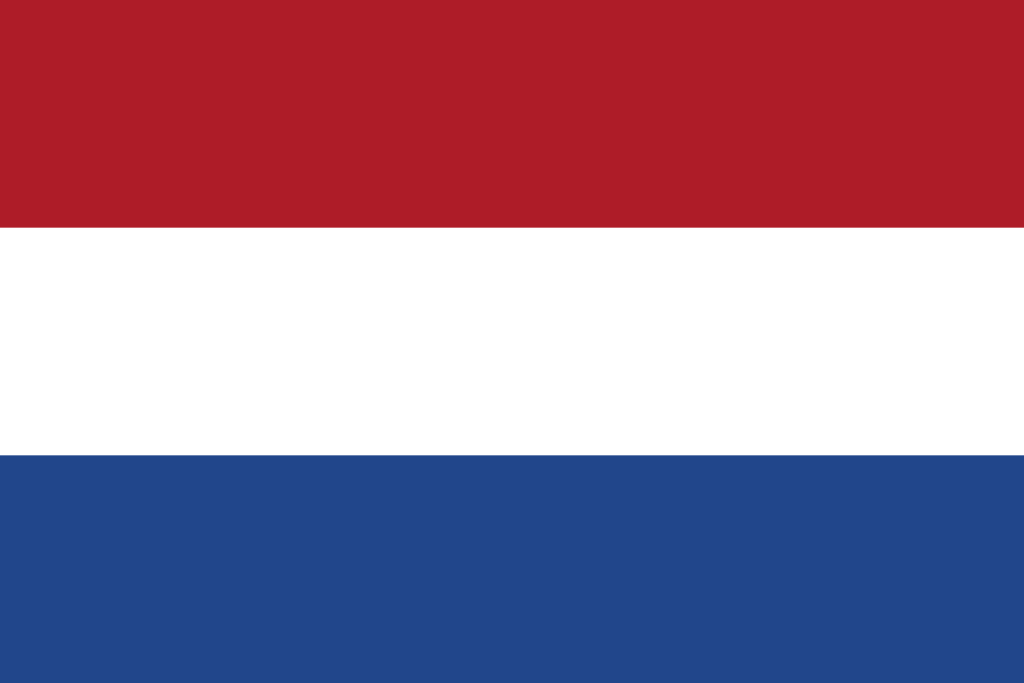 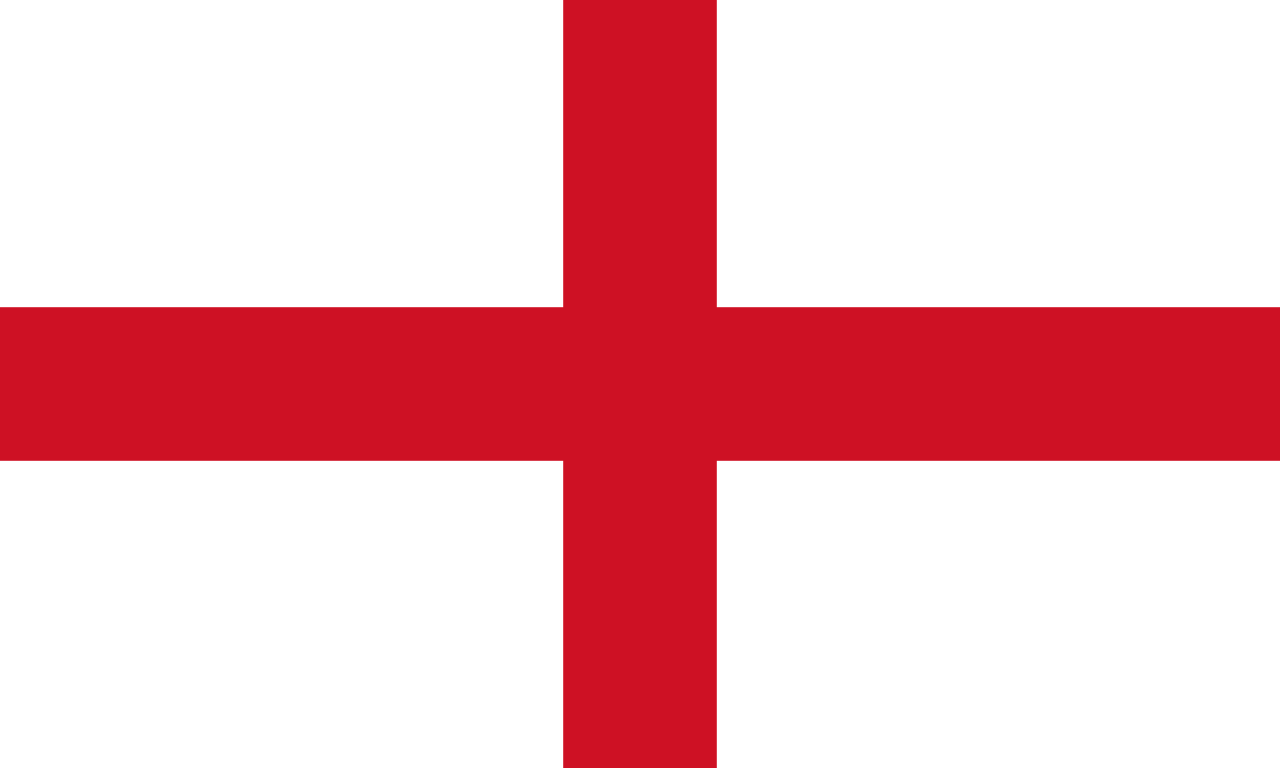 01.02.
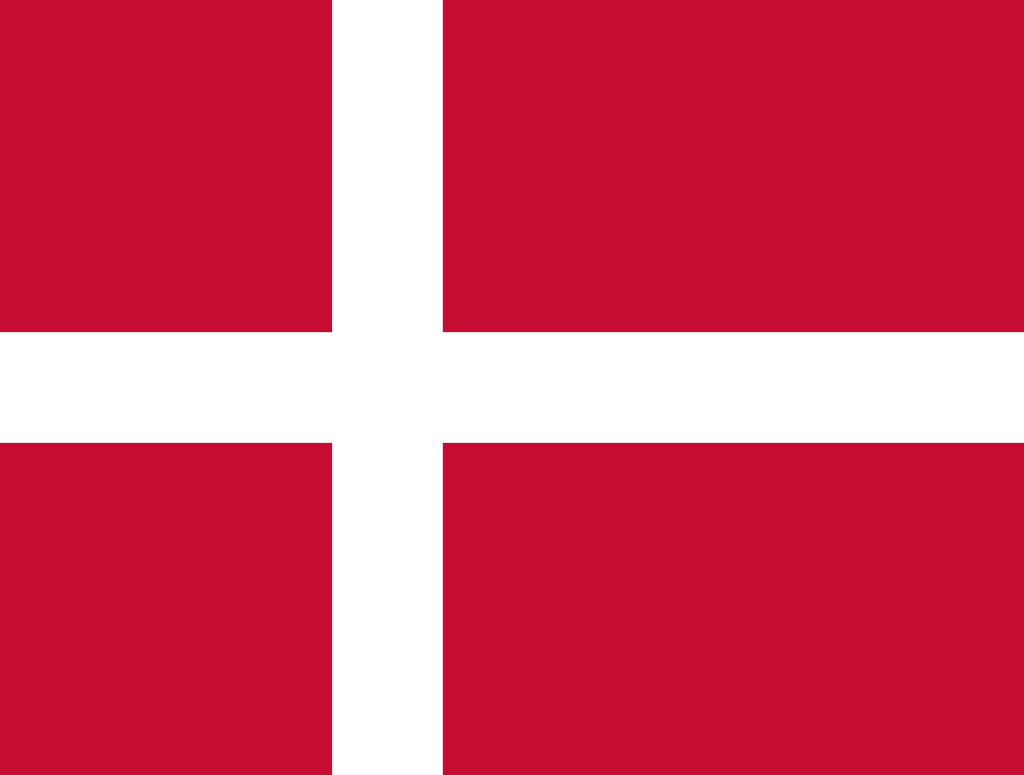 24.02.
X/↓ Quarantäne Kontakte
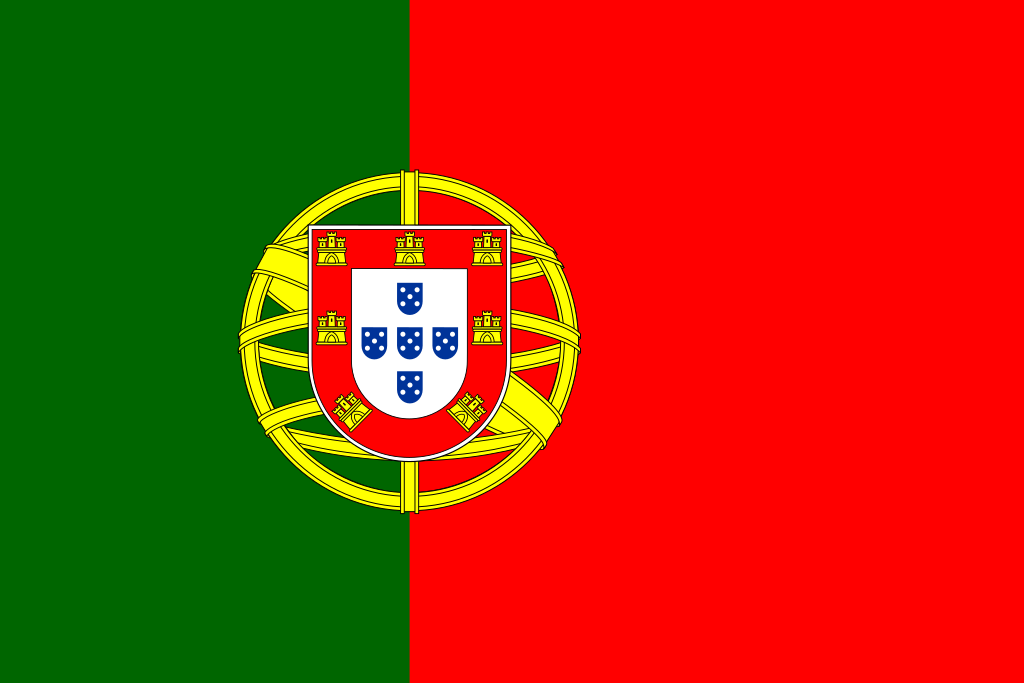 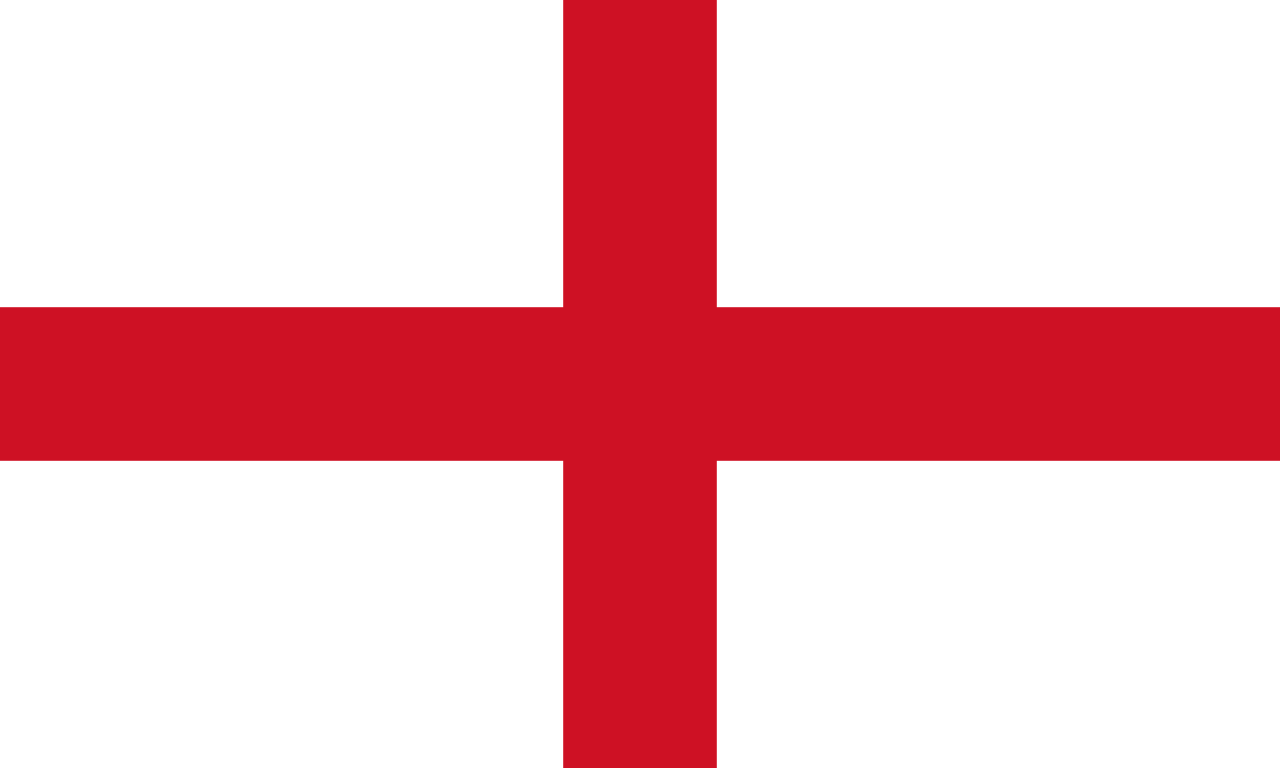 21.02.
15.02.
12.02.
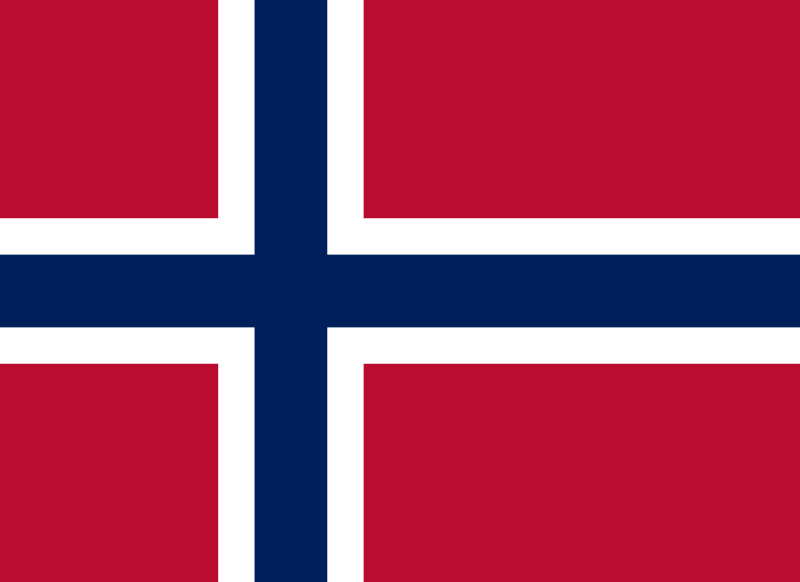 ↑ # Personen (Treffen)
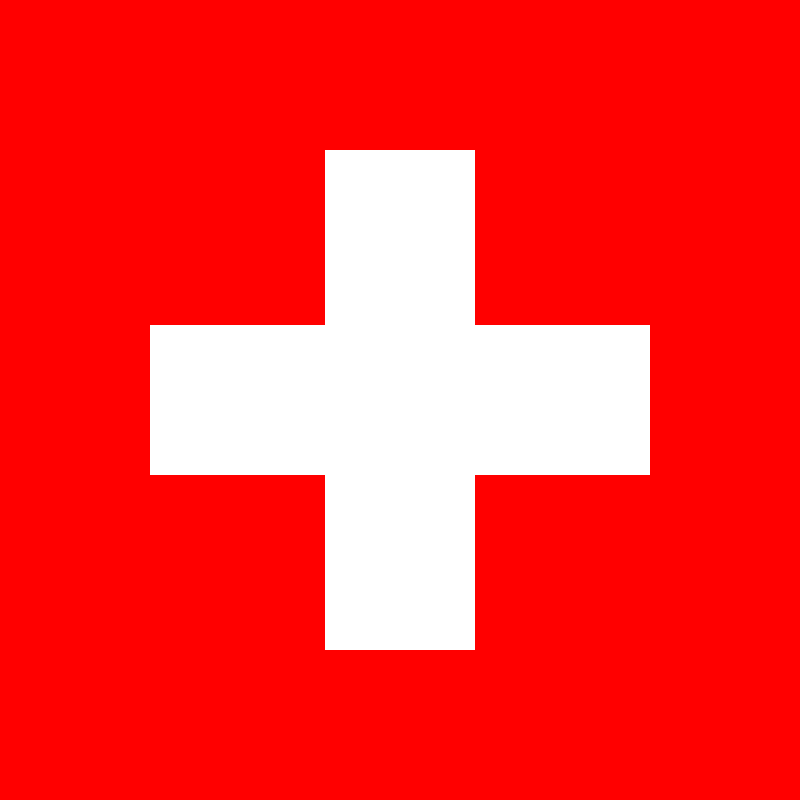 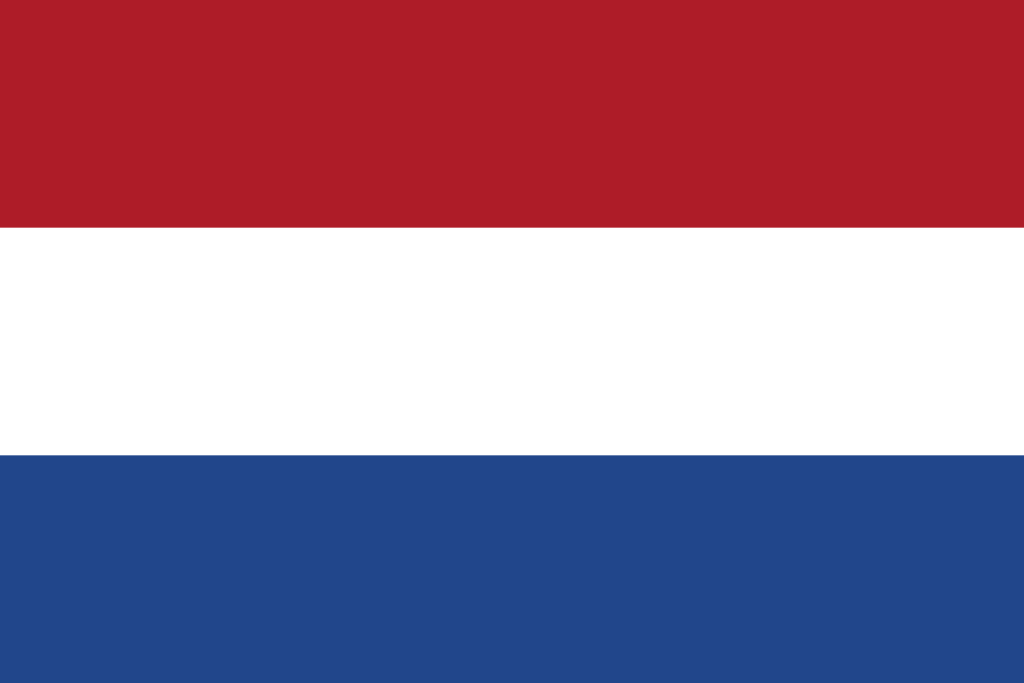 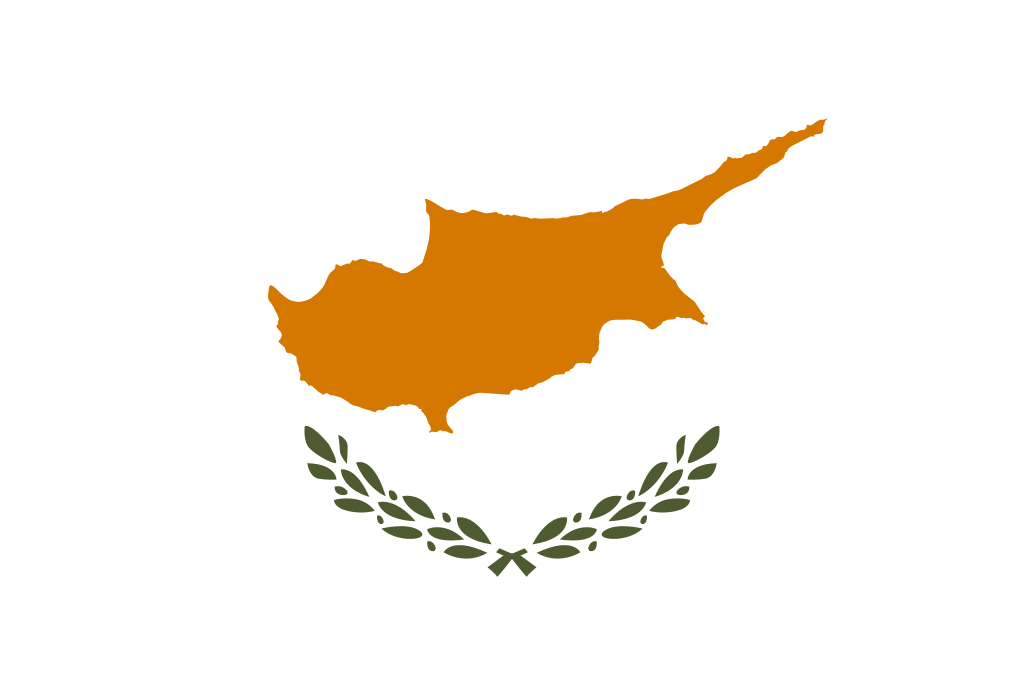 19.02.
↓ % Home Office
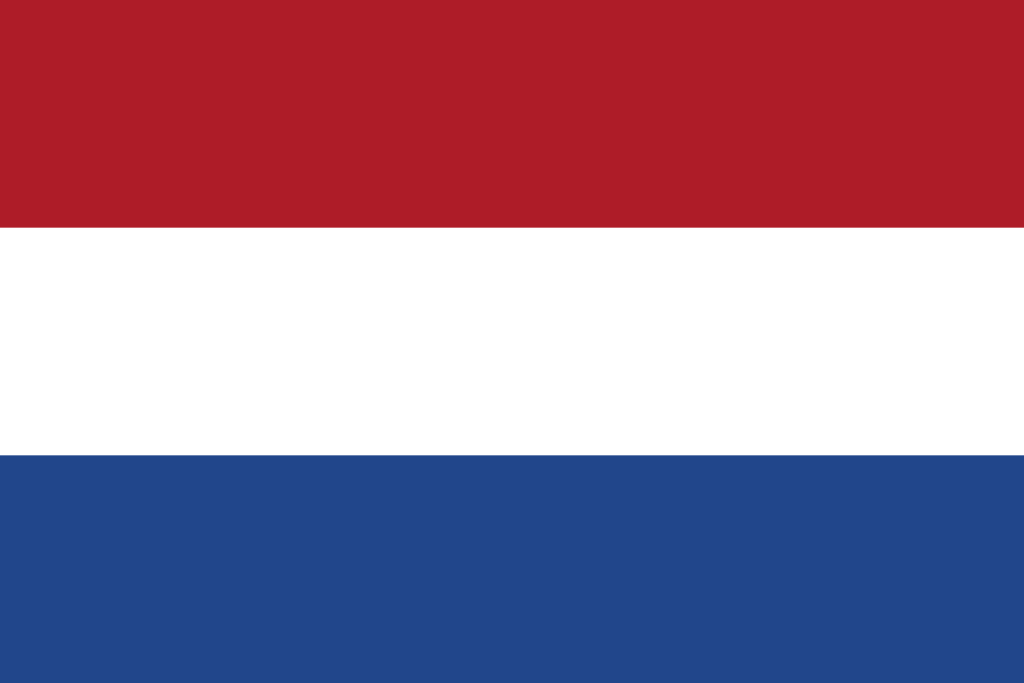 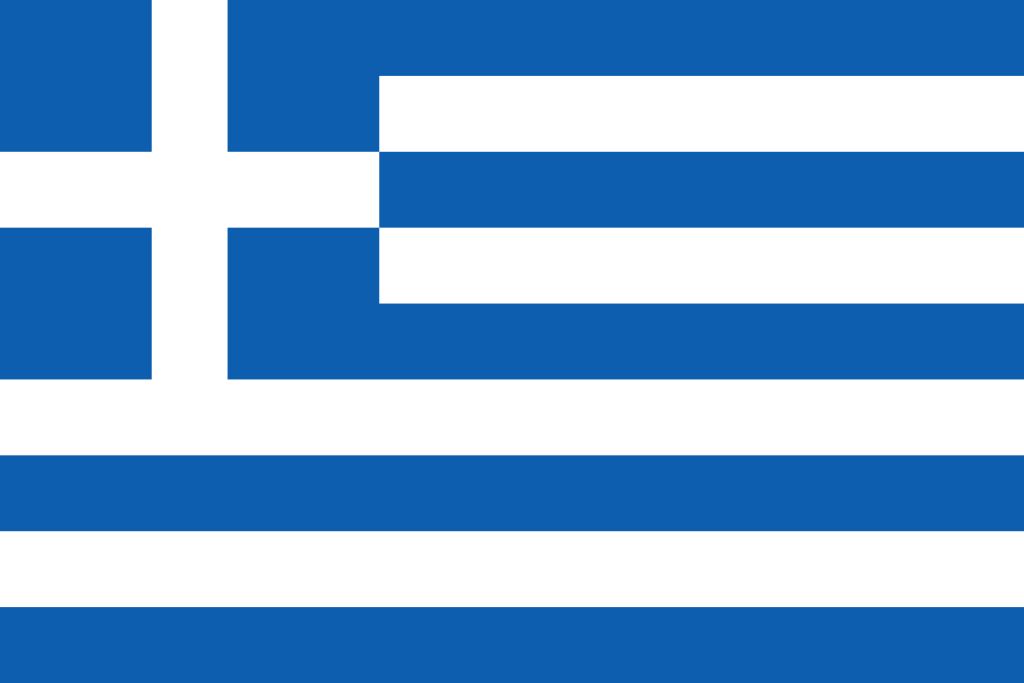 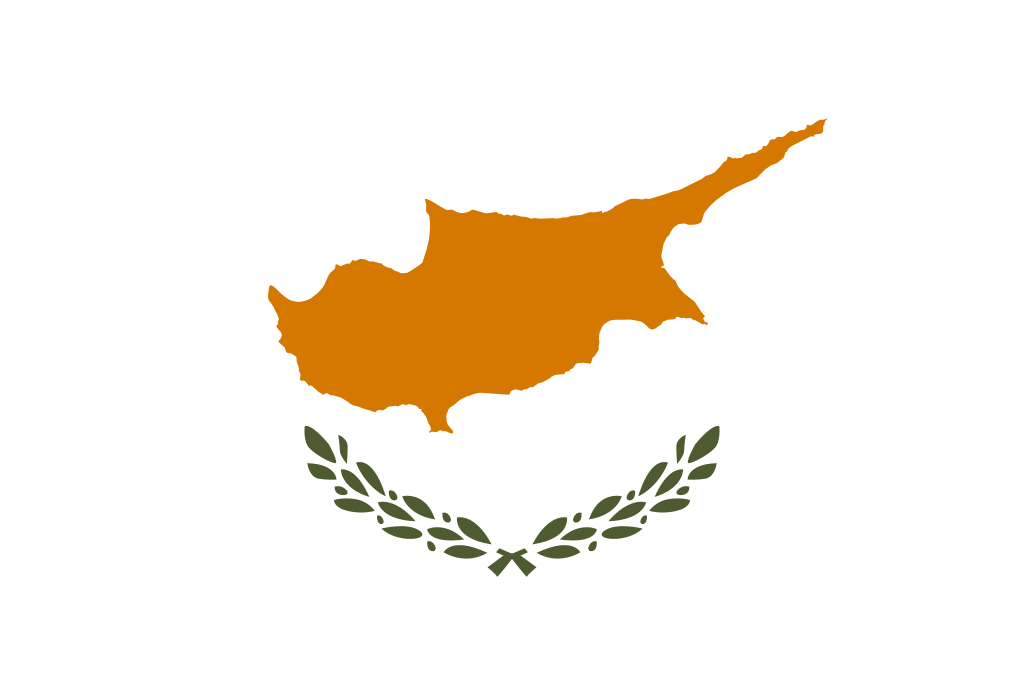 21.02.
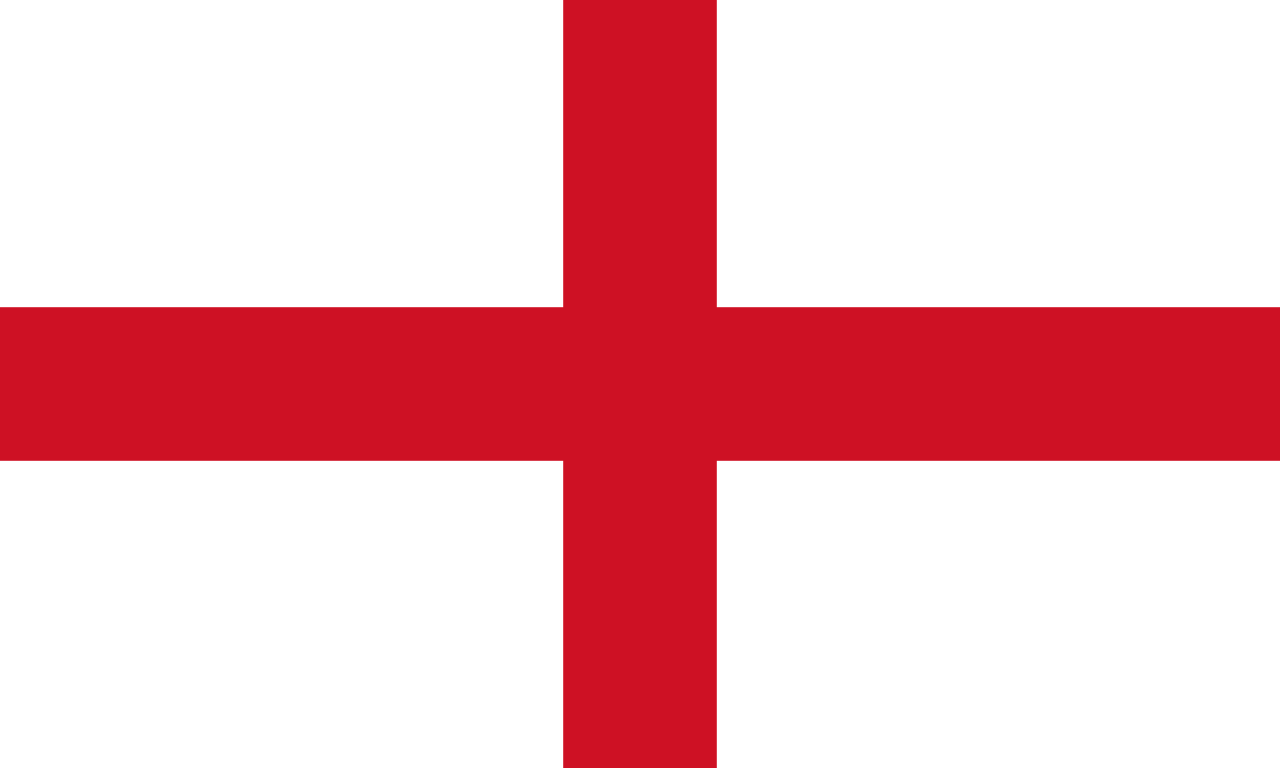 24.02.
05.03.
15.02.
28.02.
↑ % Auslastung
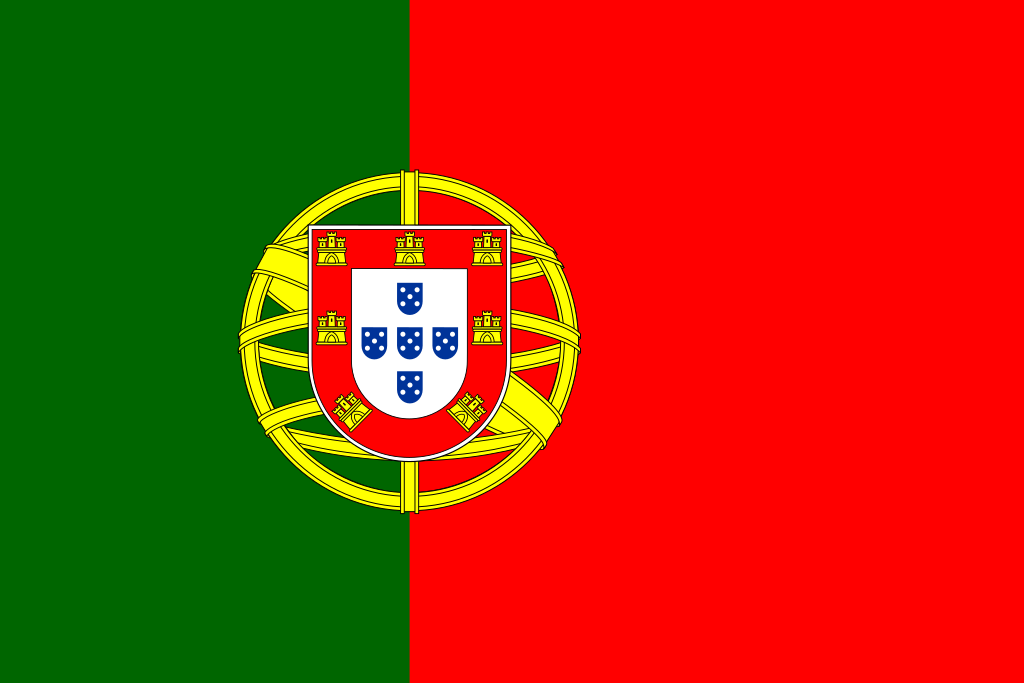 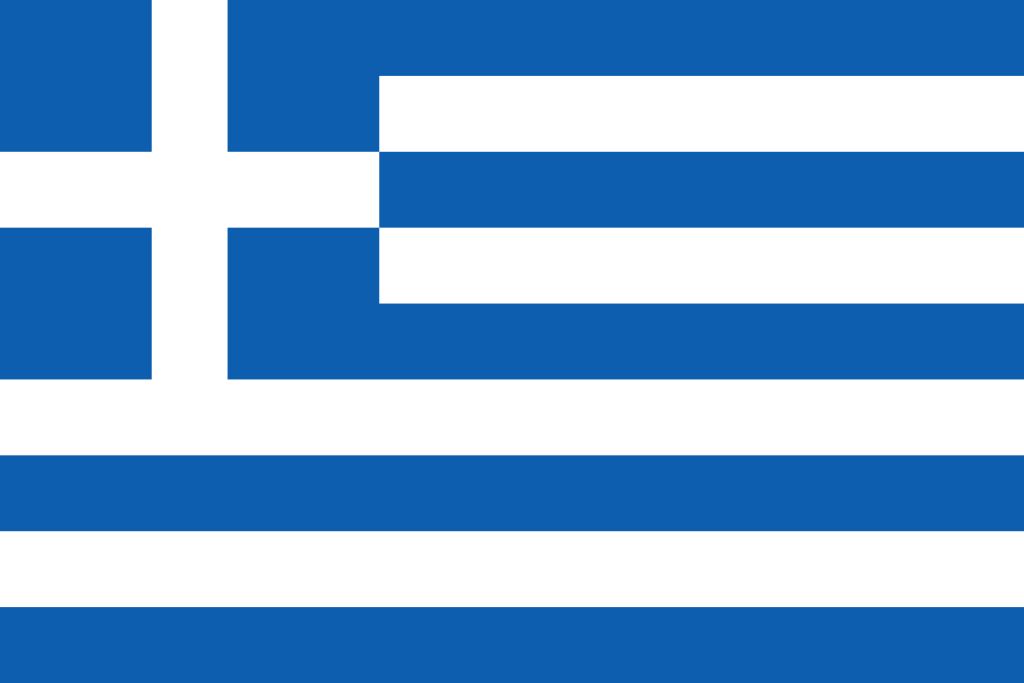 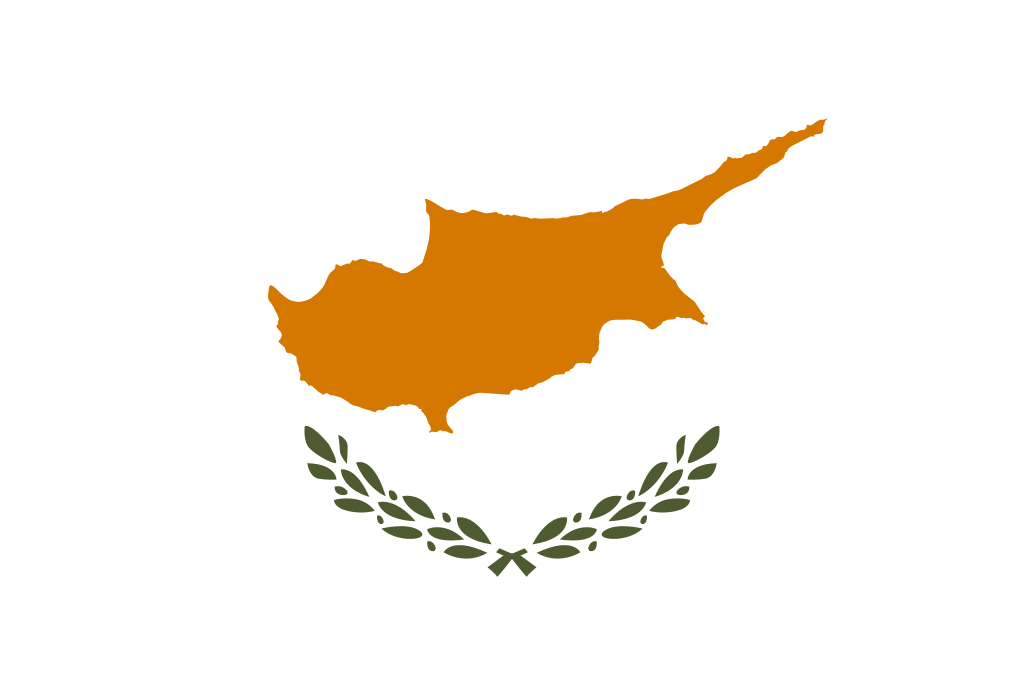 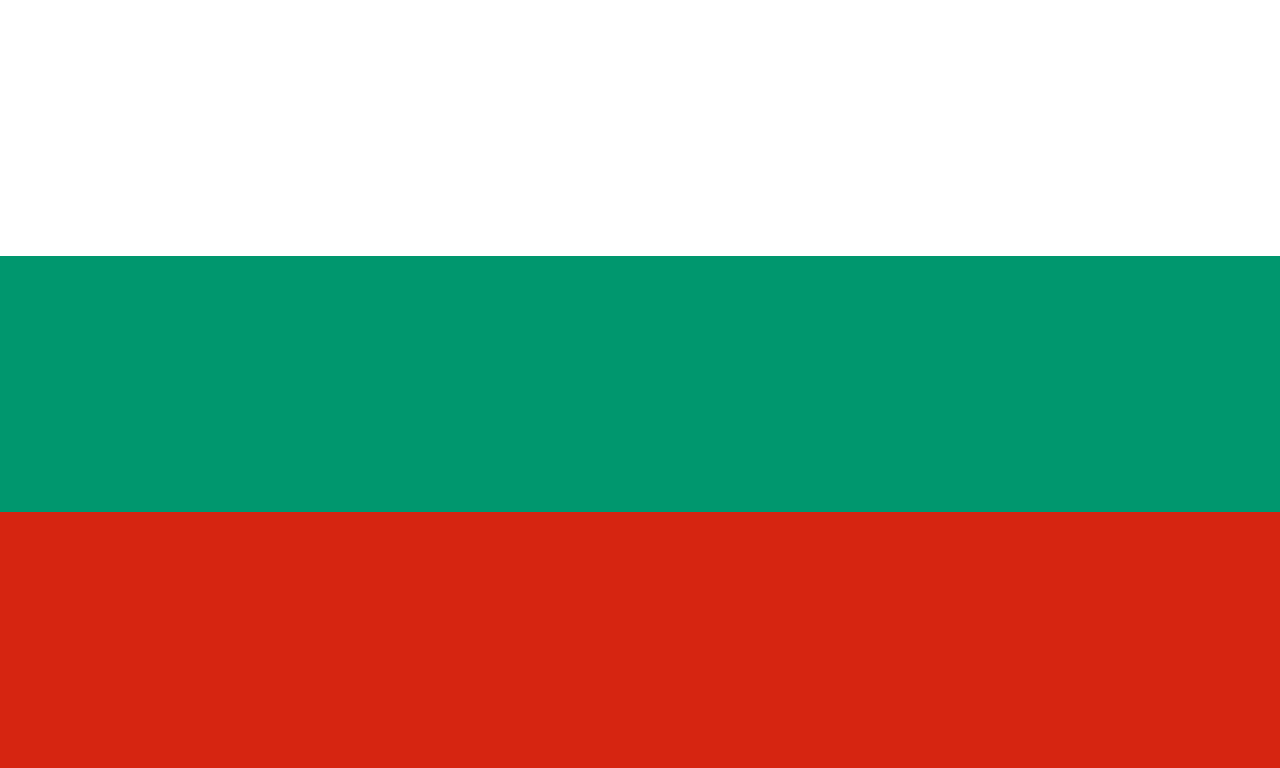 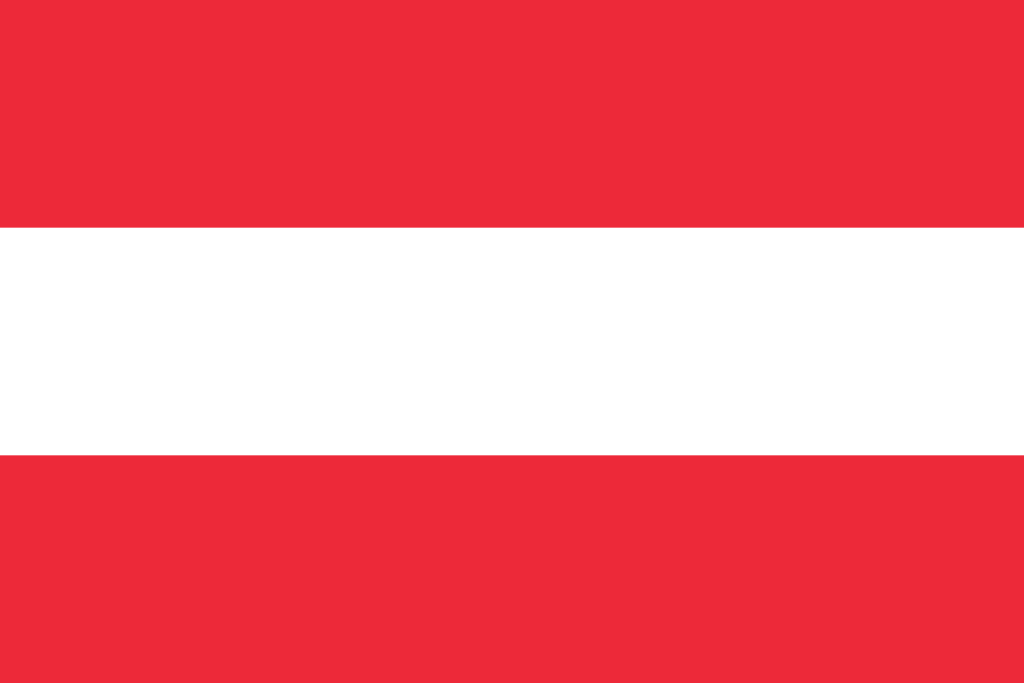 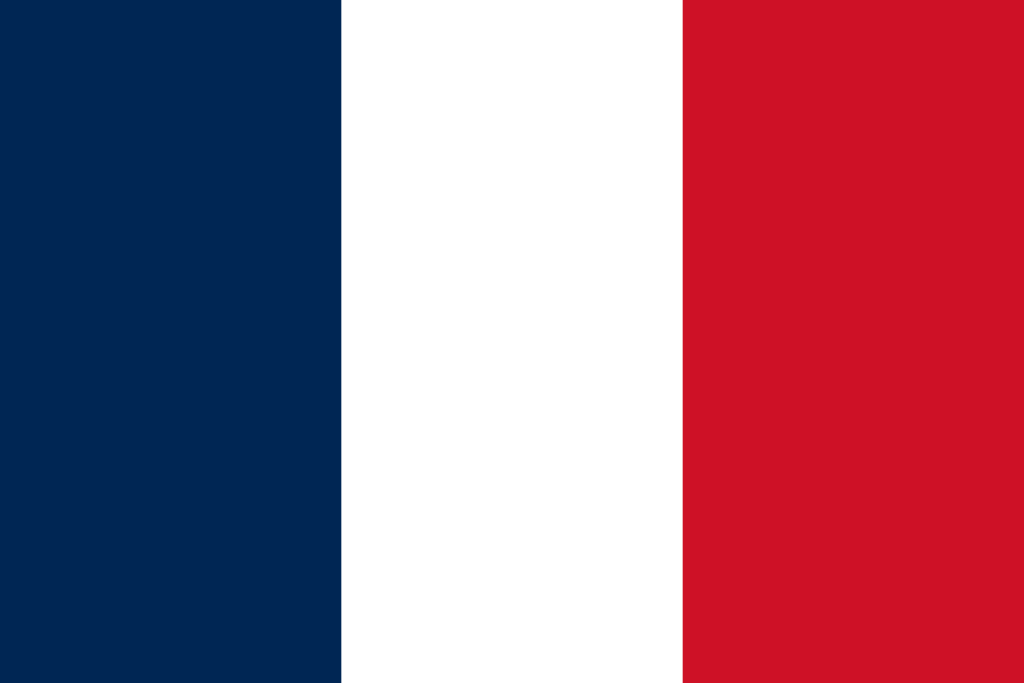 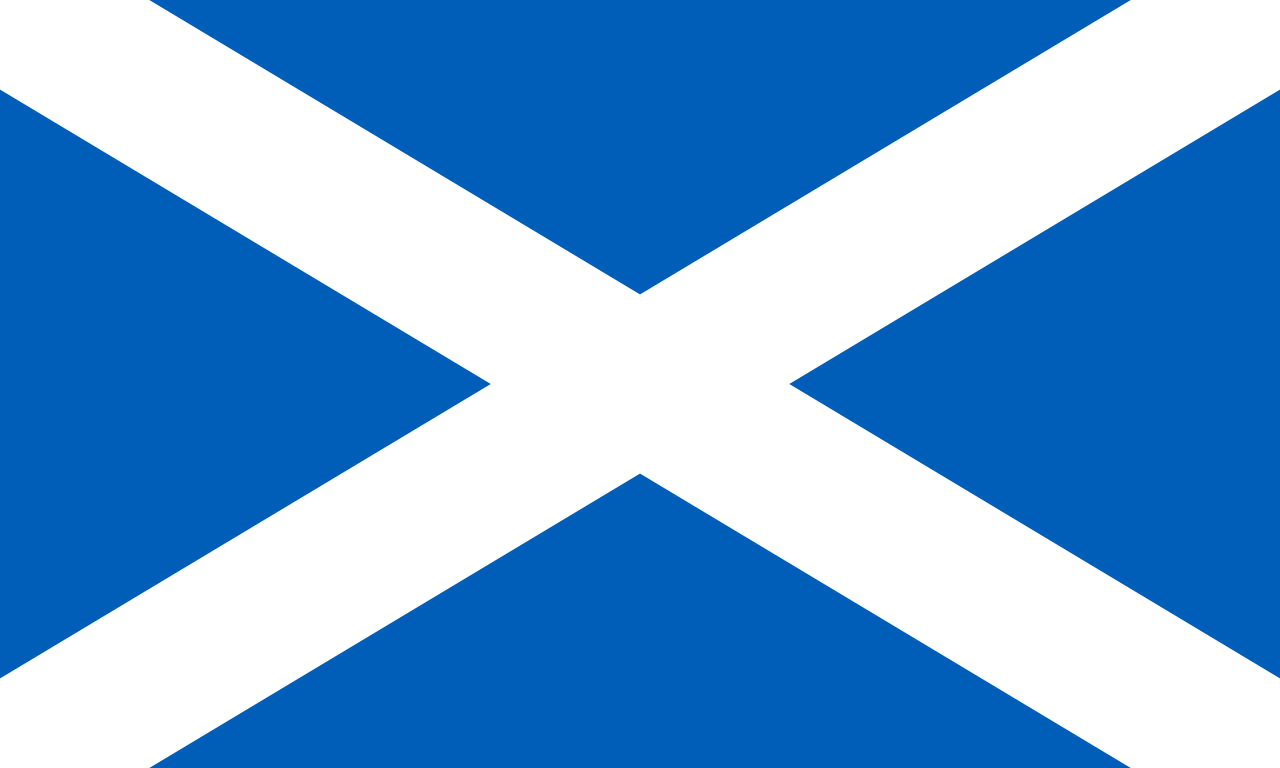 21.03.
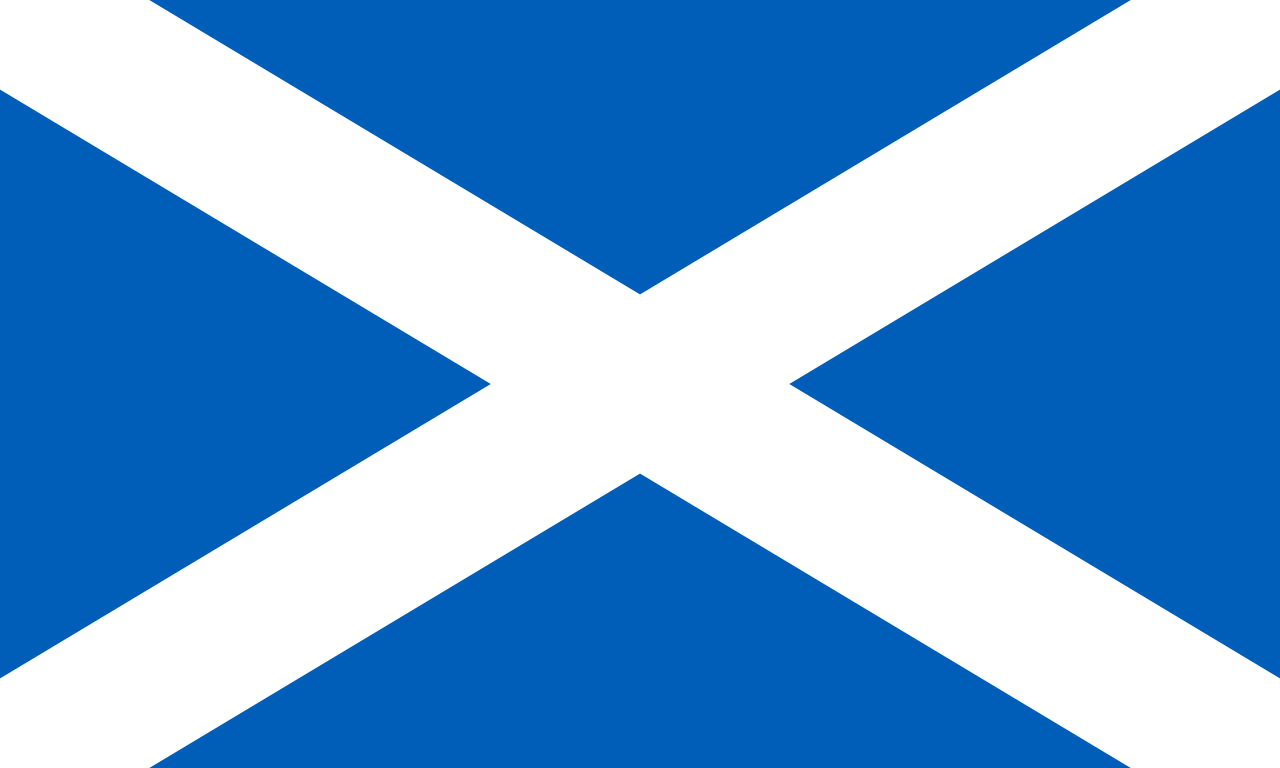 26.02.
↑ Zugang für Ungeimpfte
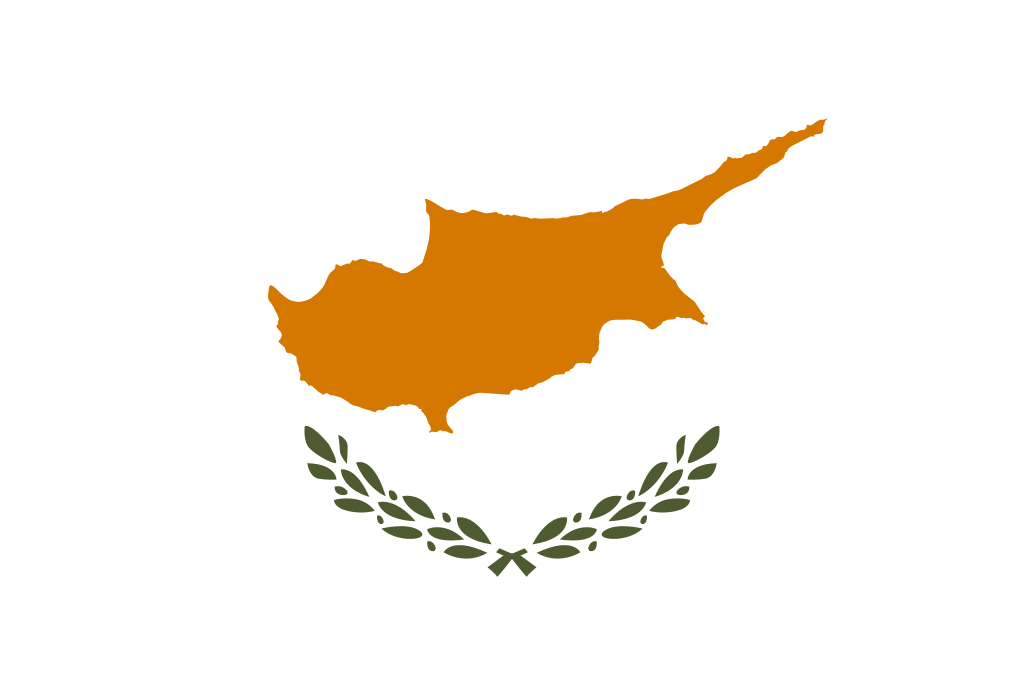 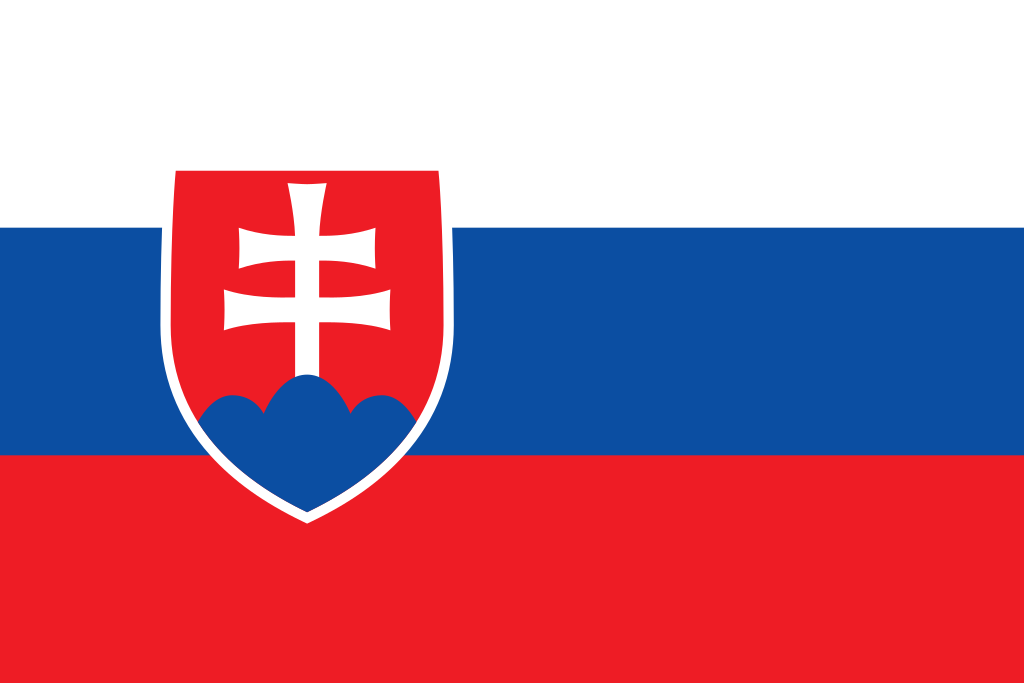 31.03.
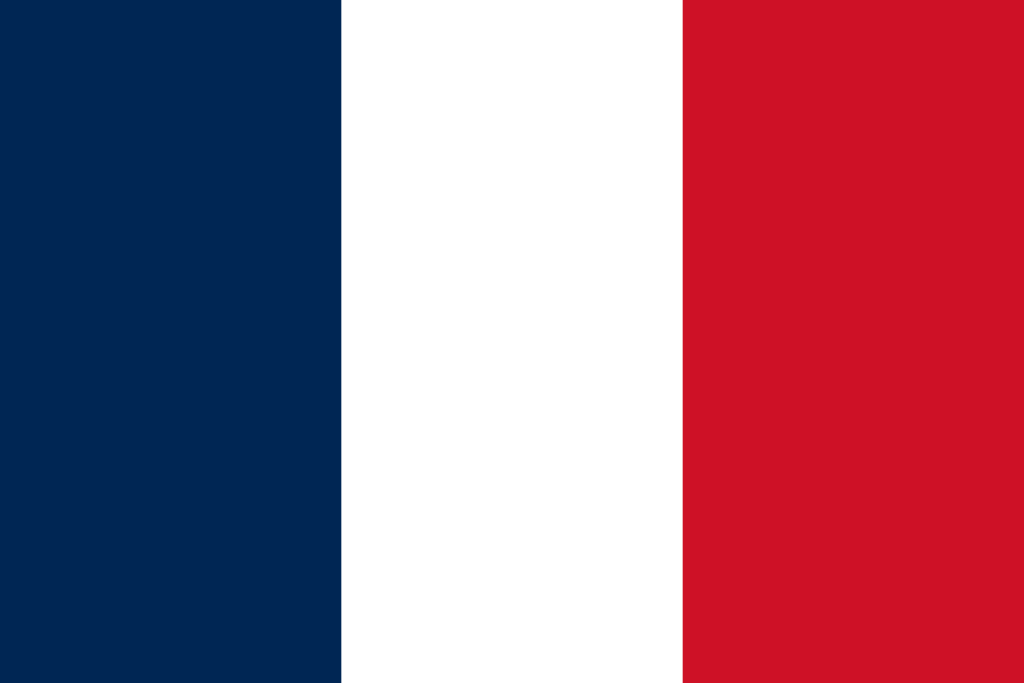 28.02.
↓ Maskenpflicht
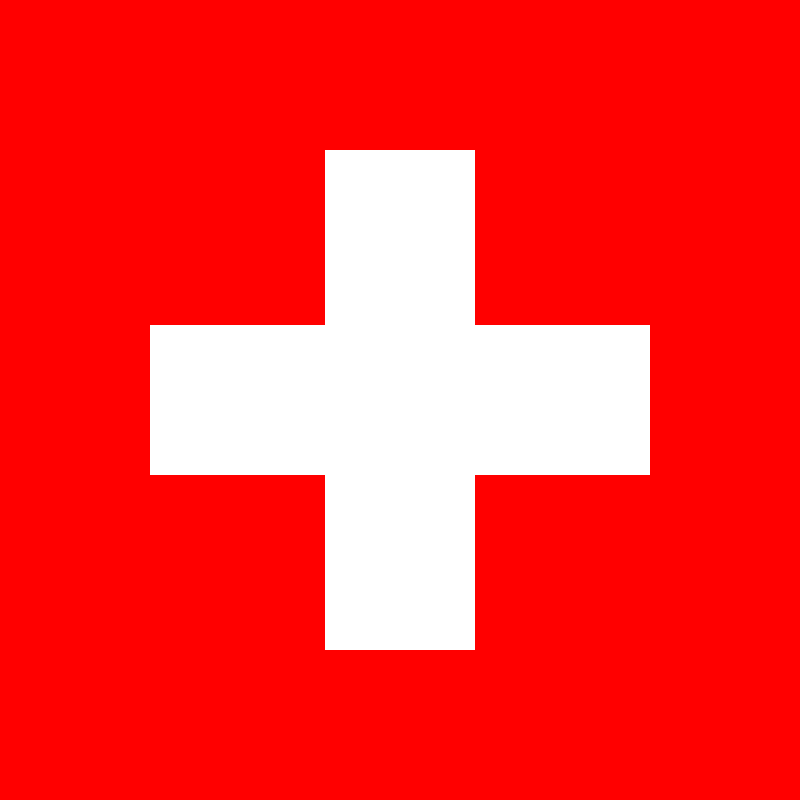 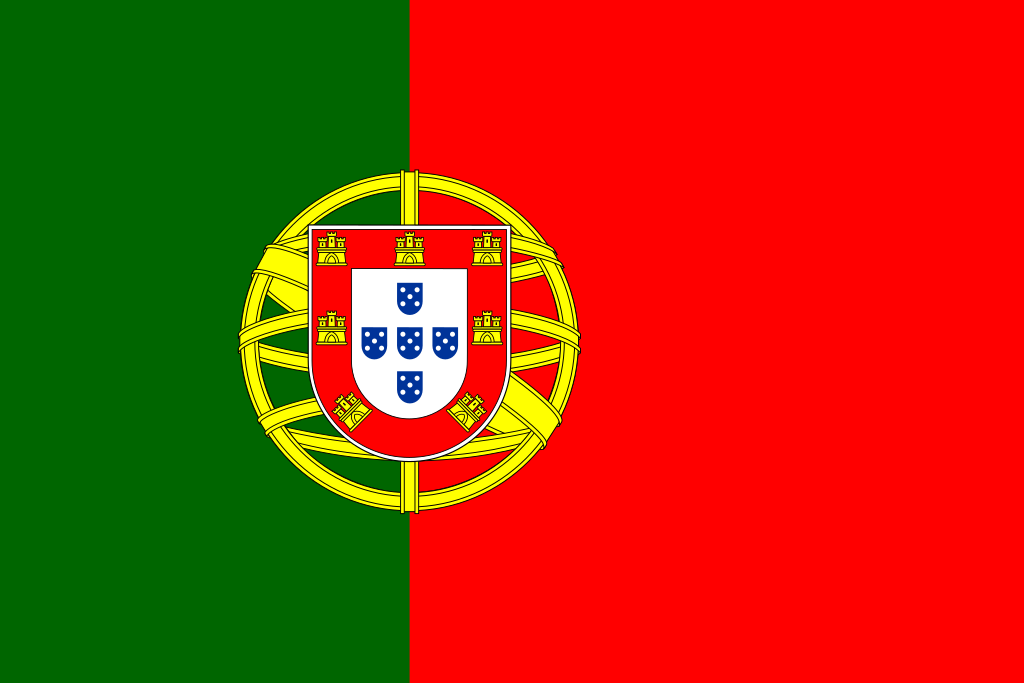 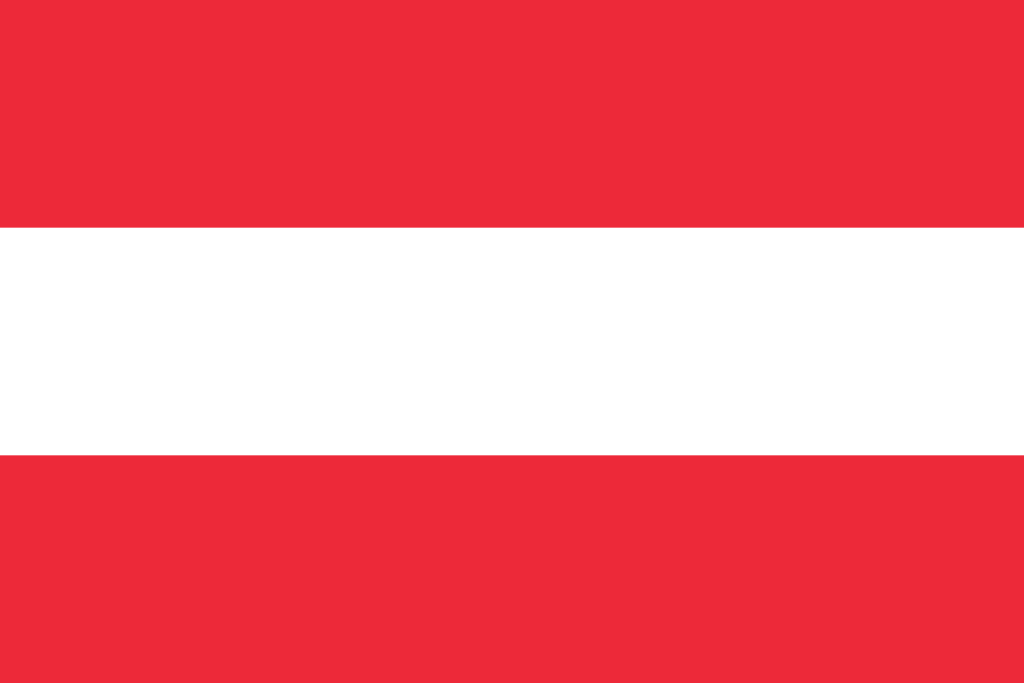 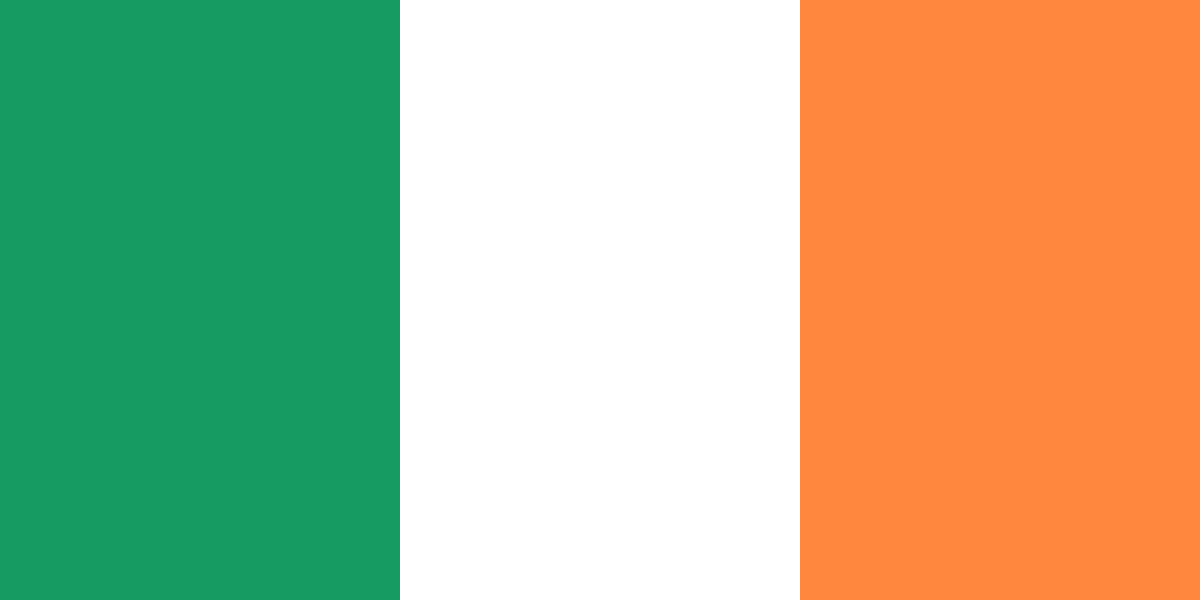 19.02.
01.04.
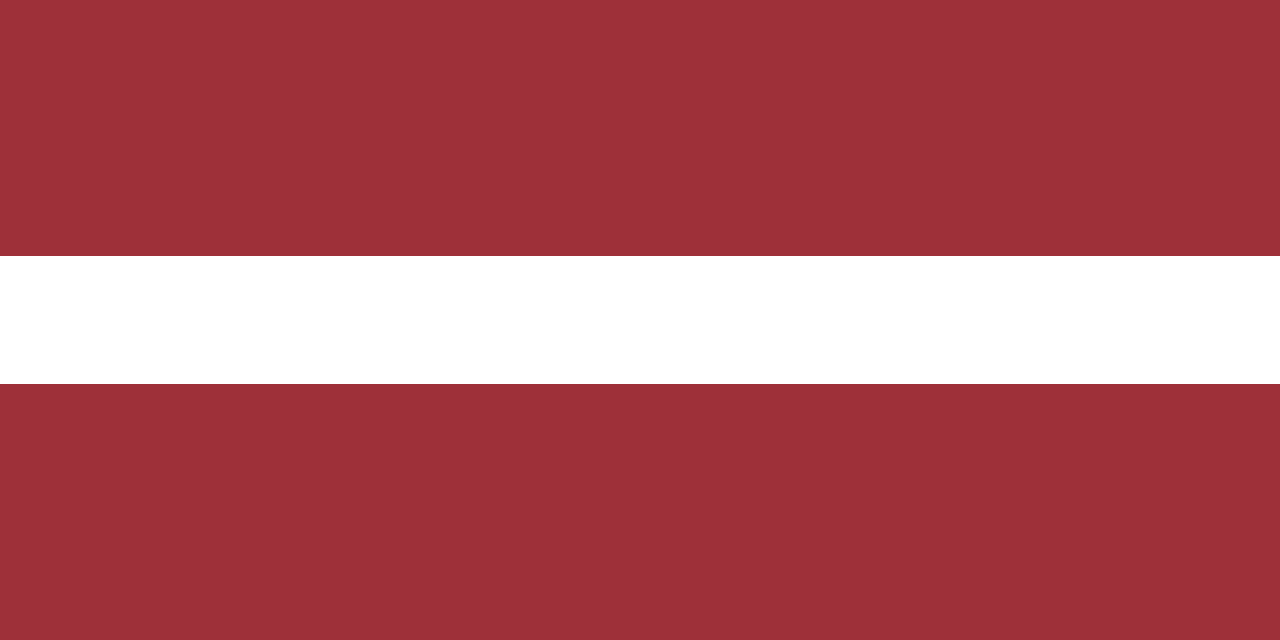 Zugang: 3G → 2G
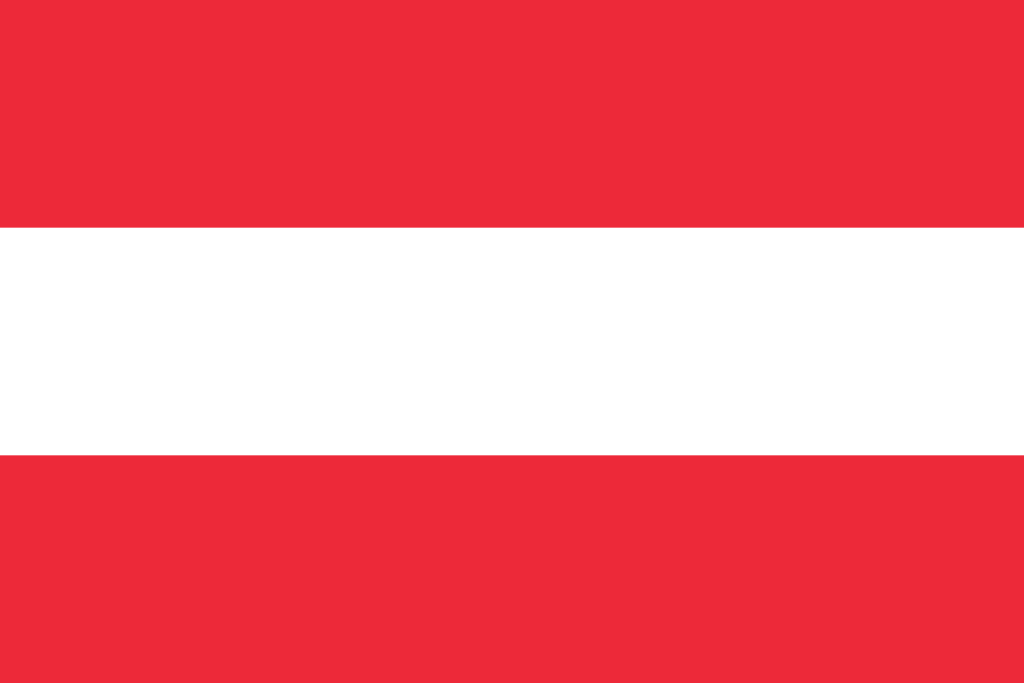 . . .
14.02.
21.02.
01.03.
Quelle: ECDC RT Report
Virusvariante Omikron - Weltweit
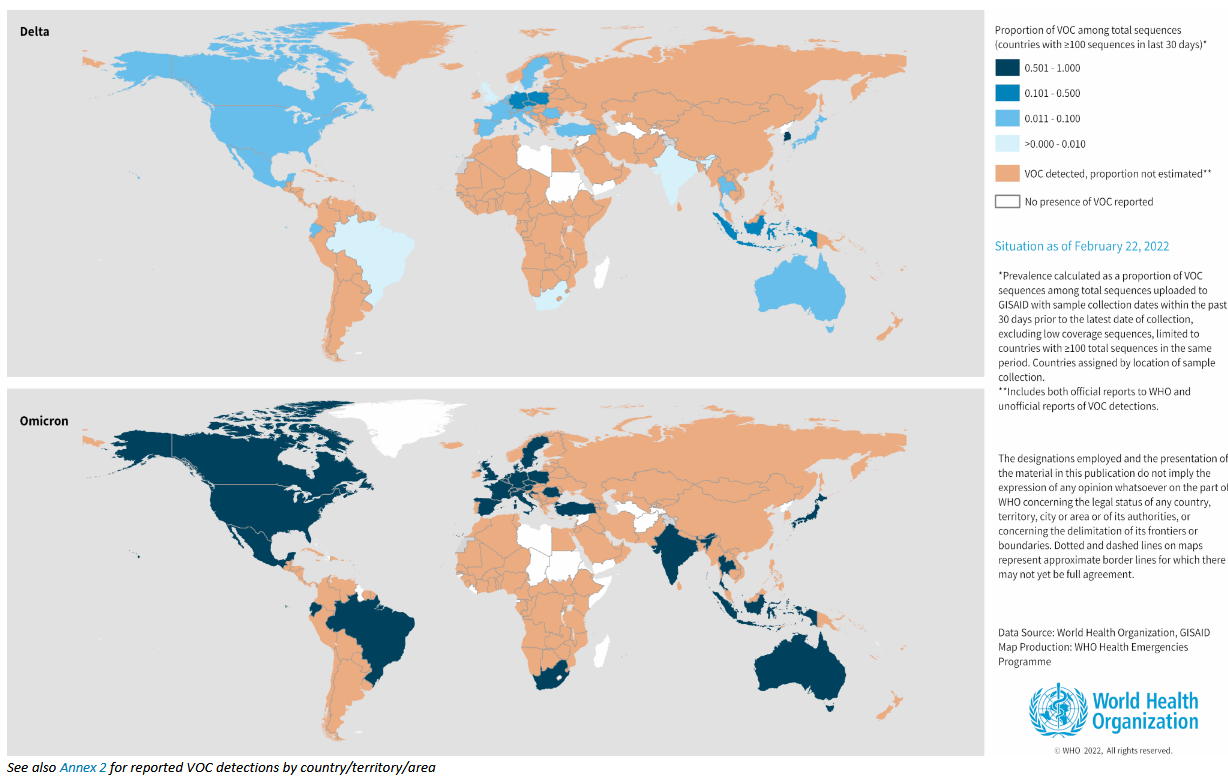 Quelle: WHO SitRep 22.02.2022, Datenstand 20.02.2022
Virusvariante Omikron - Weltweit
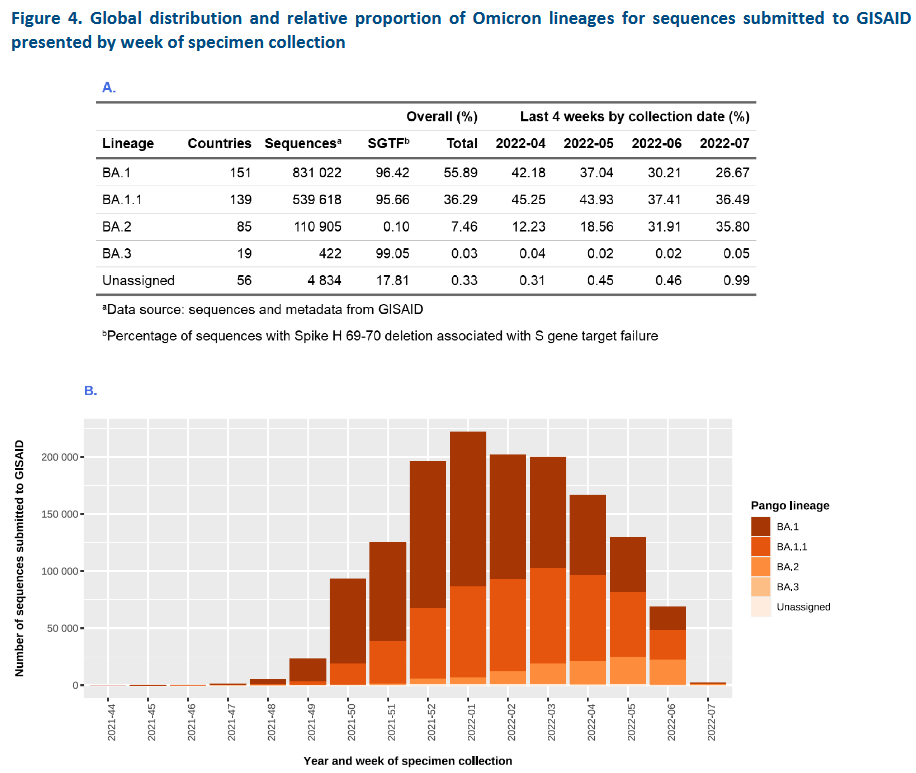 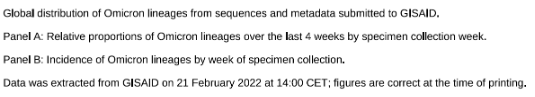 Quelle: WHO SitRep 22.02.2022, Datenstand 20.02.2022
Backup
[Speaker Notes: Viellecht nicht notwendig. Kann all ergänzung zur Inzidenzen genutzt werden]
COVID-19 Fälle, Test- & Positivrate sowie R-Wert in DE, DK und UK
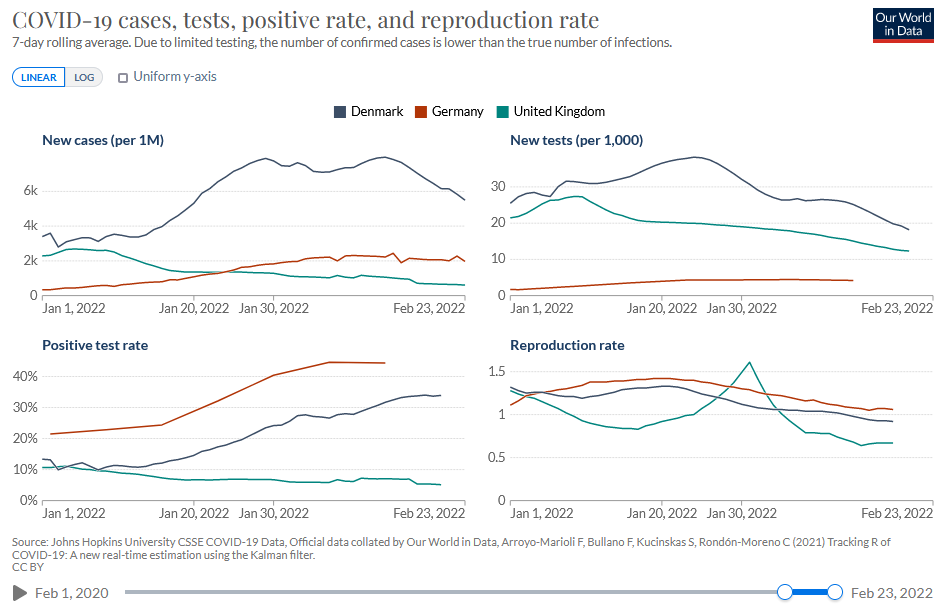 Epidemiologie 
(Indikatoren pro 100,000 Einwohner)

Testrate: 
	▼ 8.659 (20.02.)
          ▼ 12.699 (20.02.)
	▲ 3.006 (10.02.)


Positivrate: 
	▼ 56,1 (20.02.) 	
	▲ 33,9 (20.02.)
	▲ 56,34 (10.02.)
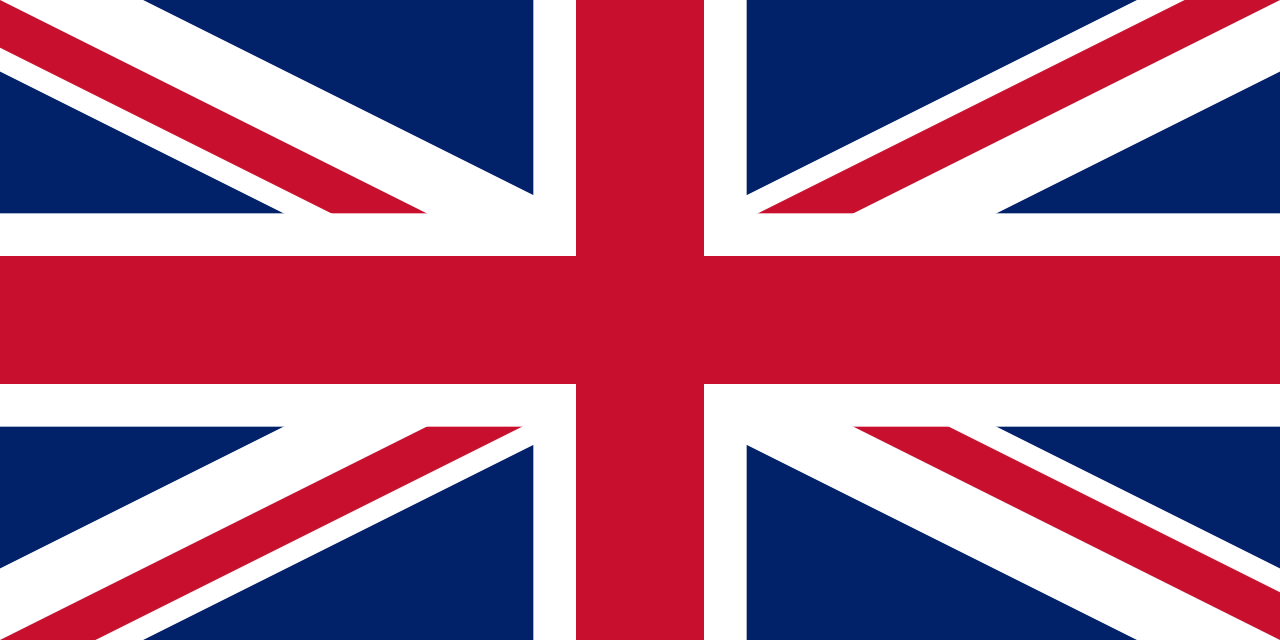 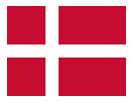 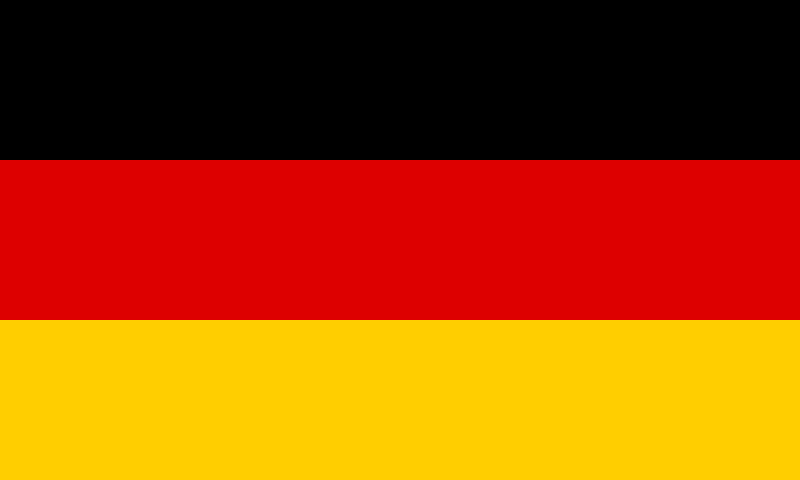 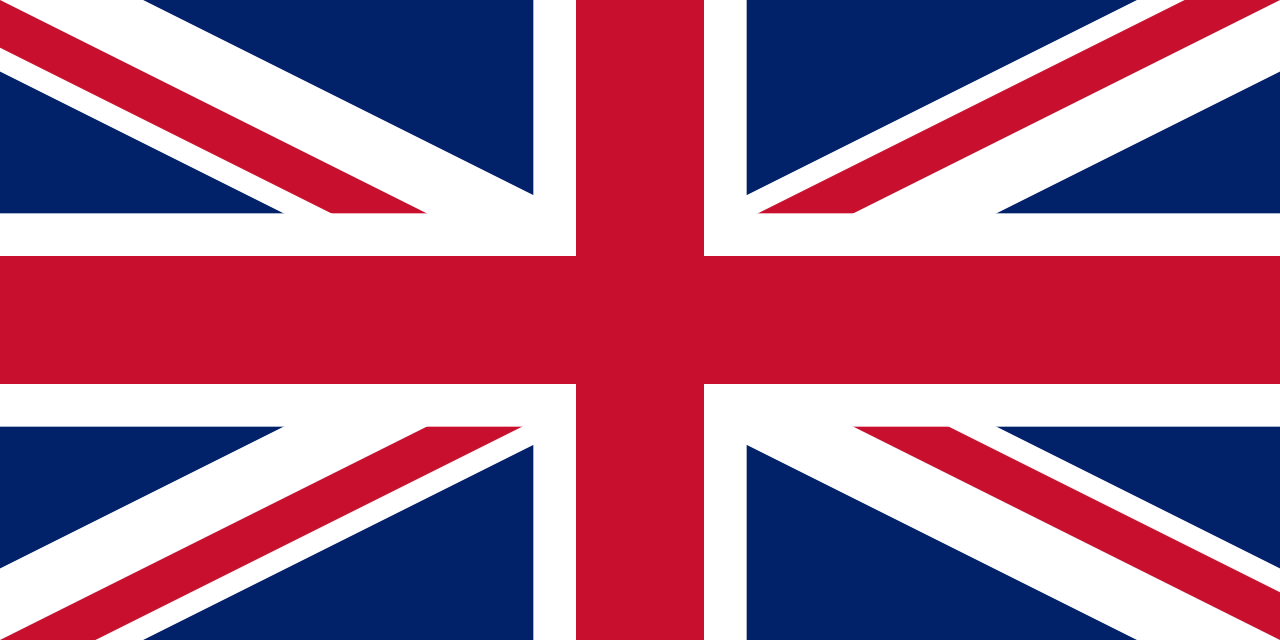 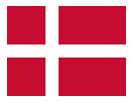 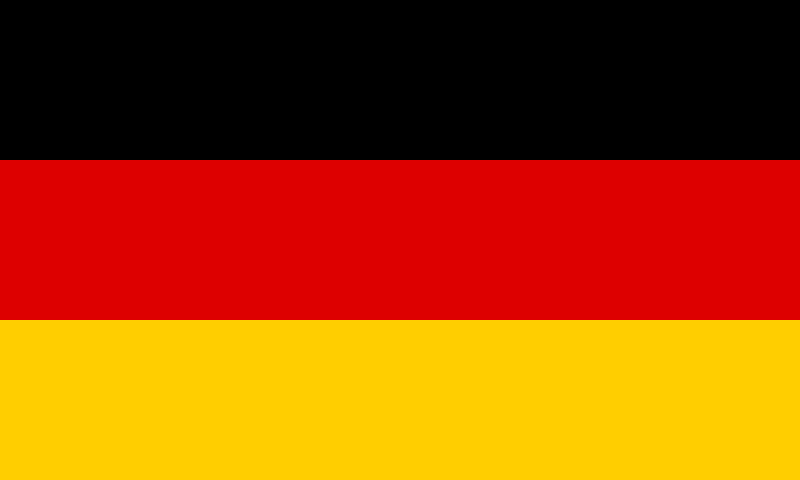 [Speaker Notes: https://ourworldindata.org/explorers/coronavirus-data-explorer?time=2021-12-01..latest&uniformYAxis=0&Metric=Cases%2C+tests%2C+positive+and+reproduction+rate&Interval=7-day+rolling+average&Relative+to+Population=true&Color+by+test+positivity=false&country=DEU~GBR~DNK

Vergleich 01.01.2022 bis 23.02.2002

WHO-Daten]